Describing when and where people go
Using ‘ir’ in singular persons (voy, vas, va)
Using ‘al’ and ‘a la’
SSCs [v], [b] [revisited]
Y7 Spanish
Term 3.2 - Week 4 - Lesson 65
Victoria Hobson / Amanda Izquierdo / Nick AveryArtwork: Mark Davies

Date updated: 16/08/21
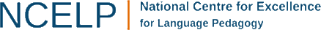 [Speaker Notes: Artwork by Mark Davies. All additional pictures selected are available under a Creative Commons license, no attribution required.

Learning outcomes (lesson 1):
Introduction of IR (to go, going) - voy / vas / va / a (present)
Introduction of ‘al’ vs ‘a la’
Consolidation of SSCs [v], [b]
Word frequency (1 is the most frequent word in Spanish): 
7.3.2.4 (introduce) ir [33]; voy; vas; va; barrio [940]; al [a-8]; problema [145]; Italia [N/A]; playa [1475]; enero [1173]; febrero [1419]; sin [54]; día [65]
7.3.1.5 (revisit) correr [343]; por [15]; escribir [198]; algo [110]; aprender [428]; mujer [120]; carta¹ [627]; idioma [1159]; chino [1349]; parque [1354]; después [115]; siempre [96]
7.2.2.4 (revisit) estamos [estar-21]; están [21]; oeste [2416]; este [>5000*]; estación [1404]; coche [1190]; tren [1488]; delante [1742]; fuera [299]; detrás [2044]; debajo [1366]

Source: Davies, M. & Davies, K. (2018). A frequency dictionary of Spanish: Core vocabulary for learners (2nd ed.). Routledge: London

The frequency rankings for words that occur in this PowerPoint which have been previously introduced in NCELP resources are given in the NCELP SOW and in the resources that first introduced and formally re-visited those words. 
For any other words that occur incidentally in this PowerPoint, frequency rankings will be provided in the notes field wherever possible.]
v
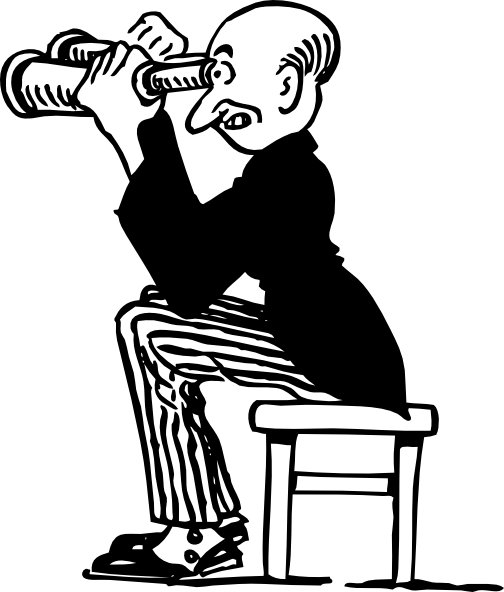 ver
[Speaker Notes: Recap and elicit the pronunciation of the individual SSC ‘V’ and then present and practise the pronunciation of the source word ‘ver’.

A possible gesture for this source word would be to pretend to look through binoculars, as in the picture above.]
v
ver
[Speaker Notes: Repeat the sound and elicit the source word.]
v
ver
[Speaker Notes: Elicit the sound and the source word.]
verano
verdad
v
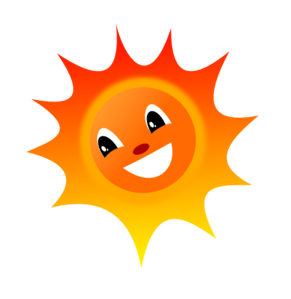 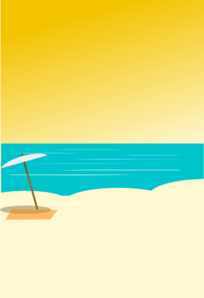 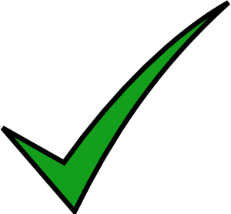 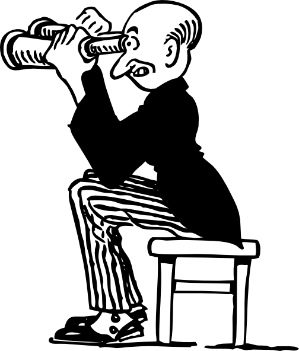 joven
verde
ver
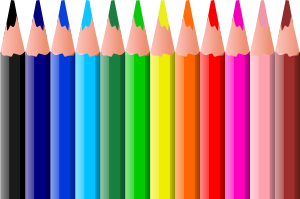 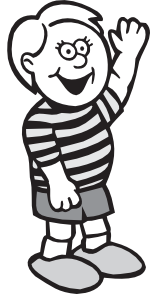 vivir
[to live]
[Speaker Notes: Introduce and elicit the pronunciation of the individual SSC ‘gi’ and then the source word again (with gesture, if using).Then present and elicit the pronunciation of the five cluster words.
The cluster words have been chosen for their high-frequency, from a range of word classes, with the SSC (where possible) positioned within a variety of syllables within the words (e.g. initial, 2nd, final etc.). Additionally, we have tried to use words that build cumulatively on previously taught SSCs (see the Phonics Teaching Sequence document) and do not include new SSCs. Where new SSCs are used, they are often consonants which have a similar symbol-sound correspondence in English.]
verano
verdad
v
joven
verde
ver
vivir
[Speaker Notes: Without the images, students focus this time again closely on the SSC and the cluster words.]
verano
verdad
v
joven
verde
ver
vivir
[Speaker Notes: Without the images or sound, students have to pronounce the words themselves.]
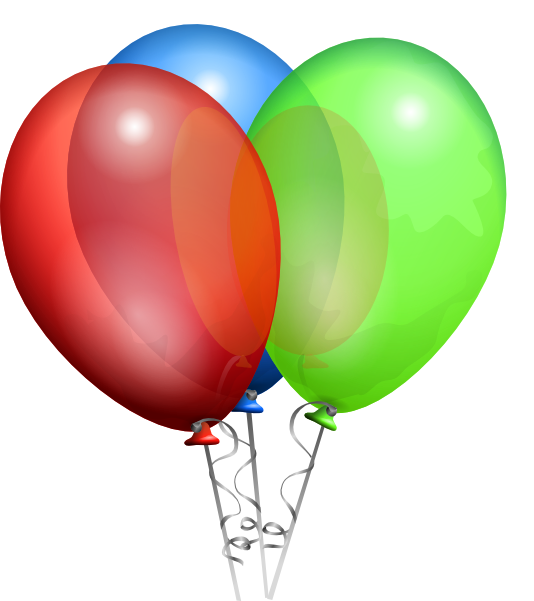 b
celebrar
[Speaker Notes: Introduce and elicit the pronunciation of the individual SSC ‘b’ and then present and practise the pronunciation of the source word ‘celebrar’.

A possible gesture for this source word would be to put your hands above your ahead and dance/jump.]
b
celebrar
[Speaker Notes: Repeat the sound and elicit the source word.]
b
celebrar
[Speaker Notes: Elicit the sound and the source word.]
abuela
bonito
b
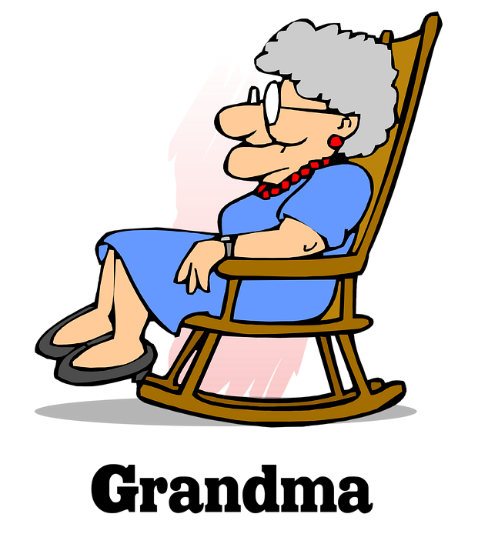 [pretty]
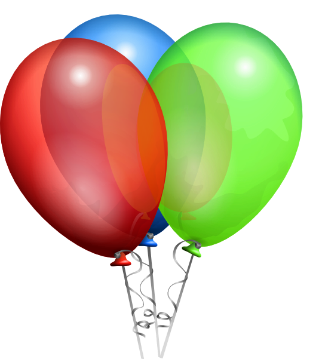 deber
saber
celebrar
[to know]
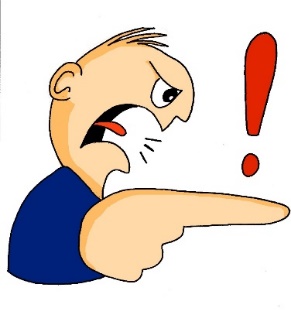 bastante
[quite]
[Speaker Notes: Introduce and elicit the pronunciation of the individual SSC ‘b’ and then the source word again (with gesture, if using).Then present and elicit the pronunciation of the five cluster words.
The cluster words have been chosen for their high-frequency, from a range of word classes, with the SSC (where possible) positioned within a variety of syllables within the words (e.g. initial, 2nd, final etc.). Additionally, we have tried to use words that build cumulatively on previously taught SSCs (see the Phonics Teaching Sequence document) and do not include new SSCs. Where new SSCs are used, they are often consonants which have a similar symbol-sound correspondence in English.]
abuela
bonito
b
deber
saber
celebrar
bastante
[Speaker Notes: Without the images, students focus this time again closely on the SSC and the cluster words.]
abuela
bonito
b
deber
saber
celebrar
bastante
[Speaker Notes: Without the images or sound, students have to pronounce the words themselves.]
¿‘v’ o ‘b’?
Escucha. Completa las palabras con ‘v’ o ‘b’.
escuchar
El verde es un color bastante bonito.
Es verdad, İmi abuela no es joven!
Celebramos el aniversario en Barcelona.
İVivir en Valencia en verano debe ser excelente!
Ver gatos verdes en Benidorm no es normal!
1
Green is quite a pretty colour.
2
It’s true, my grandma isn’t young!
3
We celebrate the anniversary in Barcelona.
4
Living in Valencia in summer must be excellent!
5
Seeing green cats in Benidorm is not normal!
[Speaker Notes: There are two versions of this activity. Either do the activity on slide 14 or the one on slide 15.

Timing: 5 minutes

Aim: to reinforce the fact that one sound may correspond to two spellings, and to recall vocabulary.

Procedure:
Students write the missing letter.  Although audio is provided for this activity (click the number button for the recording), this is simply to provide further input to help establish the sound-spelling connection, since [v] and [b] sound the same.
Students can also be asked to give the meanings of the sentences in English before moving on.  English translations appear on a mouse click.

Notes:
The next slide offers a variation of this activity where students have to write full word if more challenge is required.]
Escucha y completa las frases.
escuchar
El verde es un color bastante bonito.
Es verdad, İmi abuela no es joven!
Celebramos el aniversario en Barcelona.
İVivir en Valencia en verano debe ser excelente!
Ver gatos verdes en Benidorm no es normal!
1
Green is quite a pretty colour.
2
It’s true, my grandma isn’t young or pretty!
3
We celebrate the anniversary in Barcelona.
4
Living in Valencia in summer must be excellent !
5
Seeing green cats in Benidorm is not normal!
[Speaker Notes: ALTERNATIVE ACTIVITY – either do this one or the exercise on the previous slide

Procedure:
As on the previous slide, except that students listen and write the full word. This offers a greater level of challenge.]
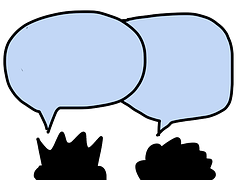 hablar
Lee las frases con una pareja.
El verde es un color bastante bonito.
Es verdad, İmi abuela no es joven!
Celebramos el aniversario en Barcelona.
İVivir en Valencia en verano debe ser excelente!
Ver gatos verdes en Benidorm no es normal!
[Speaker Notes: Timing: 3 minutes

Aim: speaking practice using the SSCs [v] and [b]

Procedure:
In pairs students take turns reading aloud these tongue twisters while the teacher circulates to monitor pronunciation.
Students can also be asked to give the meanings of the sentences in English before moving on. English translations appear on a mouse click.]
Escucha y escribe las frases en español. 
Luego, organiza las palabras.
Vocabulario
escuchar / escribir
escuchar / escribir
preposiciones
inglés
nombres
español
adverbios
verbos
Siempre estamos en el parque.
We are always in the park.
parque
en
estamos
siempre
1
The women are in front of the station.
Las mujeres están delante de la estación.
mujeres
delante
están
2
de
estación
Do you write letters completely in Chinese?
¿Escribes cartas completamente en chino?
cartas
en
completamente
escribes
3
chino
Nunca corremos por la ciudad.
We never run around the city.
corremos
ciudad
nunca
por
4
Aprendo algo en español fuera de la escuela.
español
I learn something in Spanish outside school.
aprendo
algo
en
fuera
5
escuela
[Speaker Notes: Timing: 8 minutes

Aim: to revise vocabulary to be revisited as per the cycle of revisiting in the SoW.  An additional aim of the activity is to increase awareness of word classes.

Procedure:
Ask students to listen and write down the five sentences in Spanish (transcription). Click on the number buttons to play each recording. 
Then allow 3 minutes to write the words from each sentence in the four different columns (the 4-columns in beige can be copied into their books).
It may be useful to use the first row as an example and show the answers first to give students an idea of what’s required in the task.
In feedback, the Spanish sentences are first shown 1-5, then the answers in the beige columns are shown in each row. The animation could be changed, if desired, to make answers appear row by row.
Teachers can elicit the meaning of the sentences in English. The translation is provided on in the final column on the right.

Transcript:
1. Siempre estamos en el parque.
2. Las mujeres están delante de la estación.
3. ¿Escribes cartas completamente en chino?
4. Nunca corremos por la ciudad.
5. Aprendo algo de español fuera de la escuela.

Notes:
Words revisited:
3.1, week 5: correr [343]; por [15]; escribir [198]; algo [110]; aprender [428]; mujer [120]; carta¹ [627]; chino [1349]; parque [1354]; siempre [96]
2.2, week 4: estamos [estar-21]; están [21]; estación [1404]; delante [1742]; fuera [299];]
Vocabulario
¿Cómo se dice ‘Can I go to the toilet’ en español?
60
¿Puedo ir a los servicios?
Segundos
Some nouns in Spanish end in –a but are masculine. 

Be careful of these!
Some nouns in Spanish end in –a but are masculine. 

Be careful of these!
0
INICIO
[Speaker Notes: Timing: 4 minutes

Aim: to introduce and embed vocabulary from this week’s set

Procedure:1. Pupils either work by themselves or in pairs, reading out the words and studying their English meaning (1 minute).
2. Then the English meanings are removed as the teacher clicks and starts the timer by clicking the ‘inicio’ button’, and students try to recall the English by looking at the Spanish (1 minute).
3. Then the Spanish meanings are removed by a click and the students try to recall the Spanish words, looking at the English (1 minute)
4. Further rounds of learning can be facilitated by one pupil turning away from the board, and his/her partner asking him/her the meanings.  This activity can work from L2  L1 or L1  L2.

Notes:
Vocabulary introduced: ir [33]; voy; vas; va; barrio [940]; problema [145]; Italia [N/A]; playa [1475]; enero [1173]; febrero [1419]; sin [54]; día [65]
The word ‘al’ will be introduced on a separate grammar slide.
We refer to the previously taught phrase ‘Puedo ir a los servicios’ (taught in Term 2.2 Week 2) when introducing ‘ir’.]
Using the verb ‘IR’ (to go)
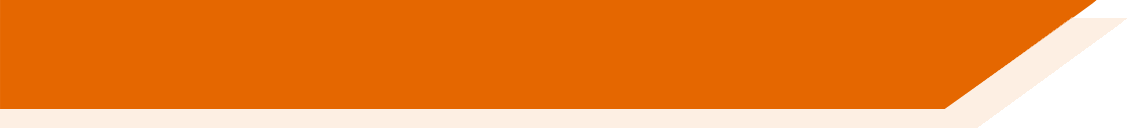 Some verbs do not follow the general rules. 
The verb ‘ir’ (to go) is an example of this.
To say ‘I go’ say ‘voy’:
Want to say how you go somewhere? 
Spanish often uses ‘en’.
Voy a la playa los domingos.
I go to the beach on Sundays.
Voy en coche.
I go by car.
Voy en bici.
I go by bike.
To say ‘s/he goes’ say ‘va’:
Voy en tren.
I go by train.
S/he goes to Italy in February.
Va a Italia en febrero.
[Speaker Notes: Timing: 2 minutes

Aim: to introduce 1st person singular and 3rd person singular forms  of ‘ir’ in the present tense.

Procedure:
Click to go through the explanation and examples of the 1st person and 3rd person singular of ‘ir’.
A callout also shows how you often say how you might have travelled. Answers here can be provided by students before clicking to show the answer. The last of these is from English to Spanish.


Notes:
The 2nd person singular form is taught in the second part of this two-lesson sequence.
Two words from Term 2.2, Week 4 are revisited here: coche [1190] and tren [1488].]
voy
[I go]
va
[s/he goes]
[Speaker Notes: Timing: 3 minutes (for slides 20-25)

Aim: to introduce and familiarise students with the 1st and 3rd person singular forms of ‘ir’

Procedure:
Bring up the word ‘voy’ on its own, say it, students repeat it, and teachers remind them of the phonics. 
Try to elicit the meaning from the students. 
Bring up the English translations. 
Bring up the 3rd person form ‘va’, say it, and students repeat it. 
Try to elicit the meanings from the students.]
voy
[I go]
va
[s/he goes, it goes]
[Speaker Notes: Teachers cycle through the 1st and the 3rd person singular again.]
voy
[I go]
Voy a la playa.
[I go to the beach.]
[Speaker Notes: Aim: Introduce the 1st person singular form in a sentence. 

Procedure:
1. Teachers click to show the verb, it’s use in a sentence, and the translation of that sentence]
va
[s/he goes]
Va a Italia.
[S/he goes to Italy.]
[Speaker Notes: Aim: Introduce the 3rd person singular form in a sentence. 

Procedure:
1. Teachers click to show the verb, it’s use in a sentence, and the translation of that sentence]
voy
[I go]
Voy a la playa.
[I go to the beach.]
[Speaker Notes: Cycle through the 1st person singular form in context again.]
va
[s/he goes, it goes]
Va a Italia.
[S/he goes to Italy.]
[Speaker Notes: Cycle through the 3rd person singular form in context again.]
‘a la’ and ‘al’
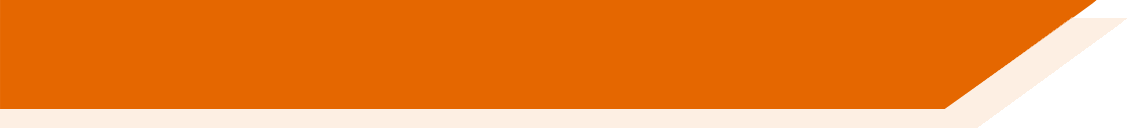 The word ‘a’ (to) is often used to say where someone goes.
Voy a la estación.
I go to the station.
Before a singular feminine noun (e.g. estación), ‘to the’ is ‘a la’.
Compare this with a singular masculine noun:
Voy al parque.
I go to the park.
When ‘el’ appears after ‘a’, these two words always come together as ‘al’.
This is because it’s much easier to say ‘al’ than ‘a el’. Try it!
[Speaker Notes: Timing: 2 minutes

Aim: a brief explanation about the contraction ‘al’.

Procedure:
1. Click to go through the explanation of a + el = al, and example
2. Highlight that whilst in English contractions are optional (is not – isn’t) in Spanish they are compulsory, as it’s not correct to write * a el.

Notes:
Students have already seen the contraction ‘del’ (in 2.2.4). This could be a useful point of reference for teaching ‘al’.]
Virginia habla de su amigo Borja en Whatsapp. Lee las frases y marca la opción correcta. Después, escucha los mensajes de audio.
leer / escuchar
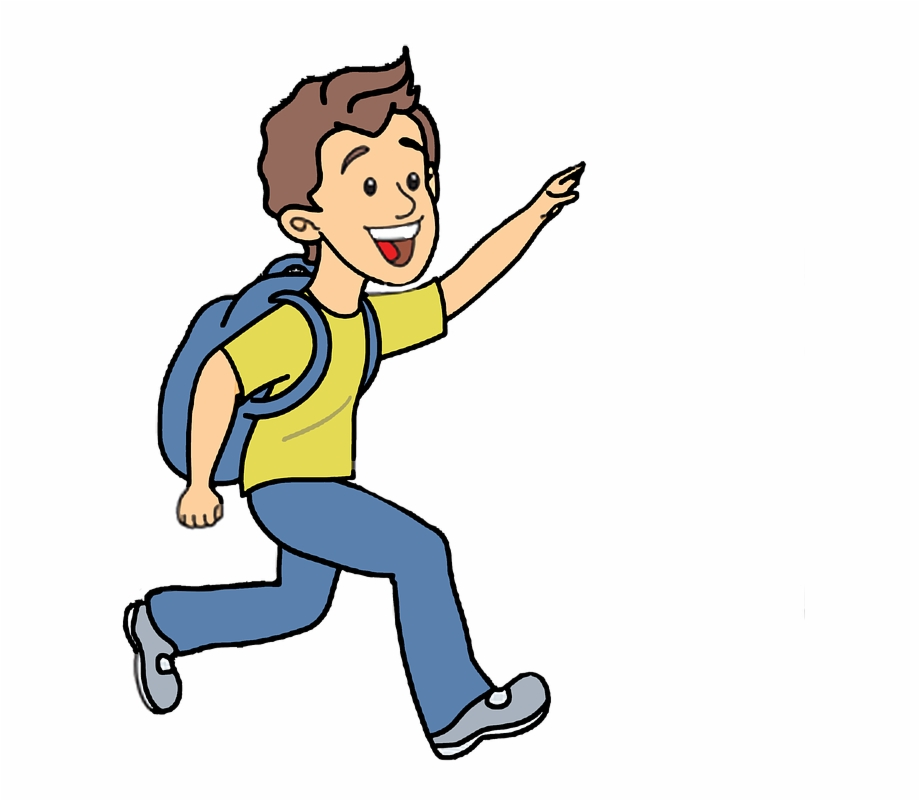 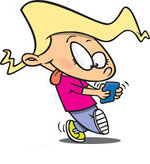 leer / escuchar
La acción, ¿cuándo es? Escribe en inglés.
¿Quién?
¿Cuándo?
(en inglés)
playa
centro
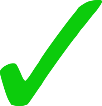 every day
todos los días =
after eating
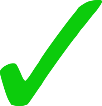 1
every morning
todas las mañanas =
oeste
montaña
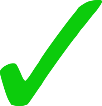 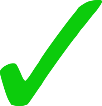 every January
2
every Friday
todos los viernes =
casa
barrio
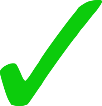 in February
3
every night
todas las noches =
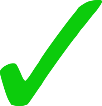 mercado
escuela
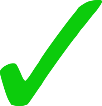 every day
4
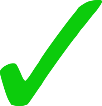 parque
ciudad
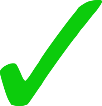 never
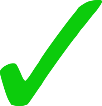 5
tienda
mar
during the holidays
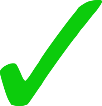 6
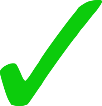 [Speaker Notes: Timing:  7 minutes

Aims:
to consolidate understanding of subject-verb agreement (‘voy’ for ‘I’ and ‘va’ for ‘he’)
to connect ‘al’ and ‘a la’ with nouns of the same gender
to understand vocabulary in the sentences

Procedure: 
1. In this activity students first read the sentences and write down:
who is performing the action, Viriginia (‘I) or Borja (‘he’).
where the action takes place – students need to think which is the correct option depending on the gender (a la = feminine, al = masculine).
when – students write the frequency adverb/time expression in English.
2. Then, students can check their answers by listening to the recordings. The recordings are played by clicking the number button.
3. Answers are shown by clicking, first showing the answer I the ‘I’ or ‘he column, then the ‘¿dónde?’ column and finally the ¿cuándo? answers in English.

Transcript:
Va a la playa después de comer.
Cada enero va al oeste de Italia.
En febrero voy al barrio de mi abuela.
Va a la escuela todos los días.
Nunca voy al parque sin mi perro.
Voy al mar durante las vacaciones.

Notes
The names of the two characters in the task instruction give students a moment to revisit this week’s SSCs, together with SCCs ‘gi’ and ‘j’.
Most of the nouns have regular gender marking (-o ending for masculine, -a ending for feminine). If they are unsure, it is fine for them to ask for the gender. They will still need to connect this to ‘al’ or ‘a la’, which is the main thing when practising this grammar feature.
Students may have already offered a correct translation for todos los días. However, on the final clicks, a speech bubble appears to draw extra attention to this recently taught construction.  The final example appears with the English first, to elicit the Spanish sentence from students.
In the next slide there is another activity to practise this construction more.

Words included from this week [frequency ranking]:
voy; va [ir-33]; barrio [940]; al [a-8]; Italia [N/A]; playa [1475]; enero [1173]; febrero [1419]; sin [54]; día [65]

Word included from previous weeks [frequency ranking]:
después [150] 3.1.5; comer [347] 3.1.2; cada [107] 3.1.1; oeste [107] 2.2.4; viernes [1650] 2.2.3; mi [37] 3.2.3; abuela [717] 2.1.2; escuela [424] 1.2.5; todo¹ [472] 3.1.6; nunca [158] 3.1.4; mis [37] 3.2.3; perro [888] 2.1.2; mar [480] 3.1.1; durante [139] 3.1.1; vacaciones [2641] 3.1.1]
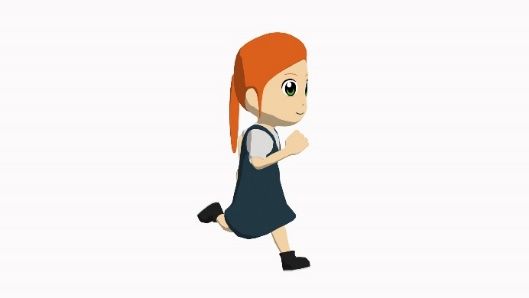 leer
Daniel es muy activo y va a lugares diferentes todos los días.Lucía también. ¿Quién va a los lugares y cuándo?Escribe en inglés.
1) “Los jueves puedo ir la plaza sin problema”.
On Thursdays I can go to the square without a problem.
2) “Voy al mercado debajo del balcón todos los días”.
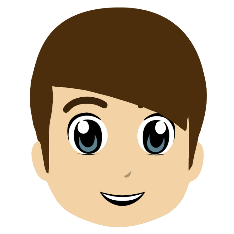 I go to the market below the balcony everyday.
3) “Va a la tienda detrás de la iglesia cada viernes.”
She goes to the shop behind the church each/every Friday.
4) “Voy al barrio fuera del centro de la ciudad todas las mañanas.”
I go to the neighbourhood outside the centre of the city every morning.
5) “Va al parque cada tarde después de hacer los deberes.”
She goes to the park each/every afternoon after doing the homework.
[Speaker Notes: OPTIONAL

Aim: to focus further on ‘voy’ vs ‘va’, time markers and prepositions.

Procedure: 
Students translate the sentences into English.
Answers are revealed by clicking.

Notes:
There is an opportunity here to expand on the use of ‘todo’ as an adjective. Students can be reminded that to say ‘every’ we also have the option to use ‘cada’ [107], 3.1.1.
The sentences also include examples of ‘del’ and ‘de la’. When introducing ‘al’ this week, it might help to tell students that they have already seen another contraction in Spanish!
It may be worth highlighting that, whereas English would say ‘without a problem’, Spanish often drops the article after a negative word like ‘sin’. Another example would be negative ‘no’: ‘no hay problema’.

Words revisited from 2.2.4: fuera [299]; detrás [2044]; debajo [1366]]
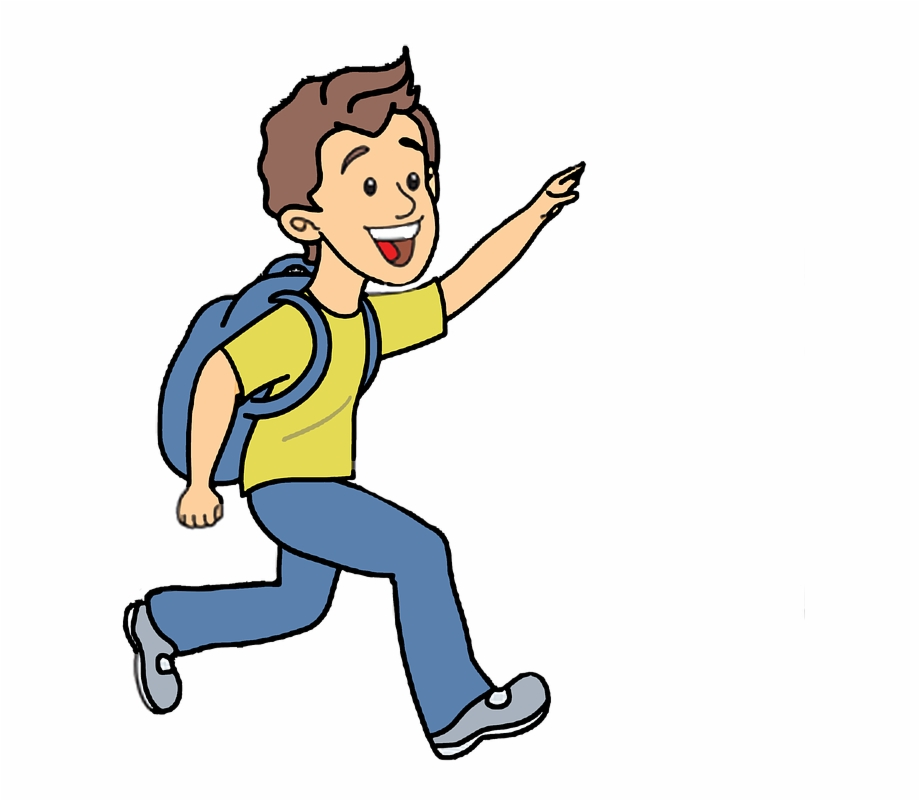 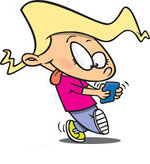 hablar
Virgina habla con una amiga en inglés sobre Borja.
hablar
¿Dónde va Virginia? ¿Y Borja?
¿Puedes decir las frases en español?
Va a los servicios durante la clase.
A veces voy al parque.
Sometimes I go to the park.
He goes to the toilets during the class.
Va a la calle todas las tardes.
Siempre va a las tiendas.
He always goes to the shops.
He goes to the street every afternoon.
I go to the new neighbourhood on Mondays.
Voy al barrio nuevo los lunes.
I never go to the station.
Nunca voy a la estación.
He goes to the town on Wednesday mornings.
Va al pueblo los miércoles por la mañana.
Voy al teatro por la noche.
I go to the theatre at night.
Every morning I go to the beach.
He normally goes to France in February.
Todas las mañanas voy a la playa.
Normalmente va a Francia en febrero.
[Speaker Notes: Timing: 5 minutes

Aim: to further embed this week’s vocabulary and grammar, now in spoken production.

Procedure:
This can be done as a pair or whole-class oral activity led by the teacher. Alternatively, it could be done as a writing activity.
Sentences are shown one by one. Teachers should ask students to say or write down the answer, before revealing the translation by clicking.


Notes:
This activity will help prepare students for the paired listening/speaking activity on the next slide.]
hablar / escuchar
Hablas con un compañero de una amiga en Italia.
hablar / escuchar
Persona A: Tell your partner where you go and when and where your friend in Italy goes and when.

Use ‘voy’ to talk about ‘I’.
Use ‘va’ to talk about ‘she’.
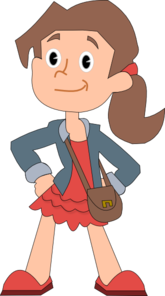 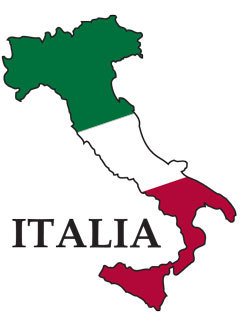 Persona B: Escucha y completa la tabla en inglés.
Ejemplo:
Persona A:
Persona B:
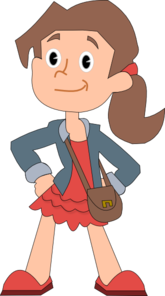 Yo
Mi amiga
¿Dónde y cuándo?
Sundays
the north
She goes
Va al norte los domingos.
[Speaker Notes: Timing: 10 minutes

Aim: correct use and understanding of ‘voy’ and ‘va’ to convey ‘I go’ or ‘s/he goes’. The activity also provides the opportunity to consolidate use of ‘al’ with singular masculine nouns and ‘a la’ with singular feminine nouns. 

Procedure:
This slide explains the activity and provides an example. Click to go through the process.
It might be useful for pairs to be given their card before the explanation so that they can see clearly what should happen. The next slide shows the cards for each partner. These slides should not be shown during the activity.
For the listening part, ask students to copy down a blank version of the grid on the right-hand side of this slide, with numbers 1-6.

Notes:
The lexical information (where and when each person goes) is given in Spanish to the person speaking. This allows for greater focus on the grammar (choosing whether to say ‘voy’ or ‘va’ and ‘al’ or ‘a la’). This also prevents copying, since the listener is expected to write the English. In lesson 2, the person speaking will be expected to produce the sentence in Spanish, based on an English prompt.]
Persona B
Persona A
hablar / escuchar
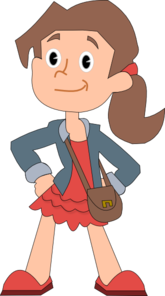 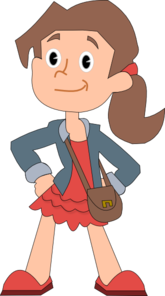 Yo
Mi amiga
Yo
Mi amiga
1.
1.
2.
2.
3.
3.
4.
4.
5.
5.
6.
6.
[Speaker Notes: SPEAKING CARDS - DO NOT DISPLAY DURING ACTIVITY

Target sentences:
Person A
Voy al norte los sábados.
Va al edificio antiguo durante las vacaciones.
Va a la estación por la mañana.
Voy al este en enero.
Voy a la clase de chino los martes.
Va a la playa todas las tardes.

Person B
Voy al banco a veces.
Voy a la iglesia grande los domingos.
Va al barrio bonito normalmente.
Va a la calle todos los días.
Voy al mercado en febrero.
Va a la tiendas los lunes.]
Respuestas
hablar / escuchar
Persona A
Persona B
the north
Saturdays
I go
the bank
sometimes
I go
the old building
during the holidays
Sundays
the big church
She goes
I go
in the morning
the beautiful neighbourhood
the station
She goes
She goes
normally
January
I go
the east
the street
every day
She goes
the Chinese class
I go
Tuesdays
the market
February
I go
every evening
She goes
the beach
Mondays
the shop
She goes
[Speaker Notes: ANSWERS – DISPLAY DURING FEEDBACK]
Describing when and where people go
Using ‘ir’ in singular persons (voy, vas, va)
Using ‘al’ and ‘a la’
SSCs [v], [b] [revisited]
Y7 Spanish
Term 3.2 - Week 4 - Lesson 66
Victoria Hobson / Amanda Izquierdo / Nick AveryArtwork: Mark Davies

Date updated: 16/08/21
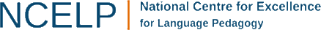 [Speaker Notes: Artwork by Mark Davies. All additional pictures selected are available under a Creative Commons license, no attribution required.

Learning outcomes (lesson 1):
Introduction of ‘vas’
Consolidation of voy / va 
Consolidation of ‘al’ vs ‘a la’
Consolidation of SSCs [v], [b]
Word frequency (1 is the most frequent word in Spanish): 
7.3.2.4 (introduce) ir [33]; voy; vas; va; barrio [940]; al [a-8]; problema [145]; Italia [N/A]; playa [1475]; enero [1173]; febrero [1419]; sin [54]; día [65]
7.3.1.5 (revisit) correr [343]; por [15]; escribir [198]; algo [110]; aprender [428]; mujer [120]; carta¹ [627]; idioma [1159]; chino [1349]; parque [1354]; después [115]; siempre [96]
7.2.2.4 (revisit) estamos [estar-21]; están [21]; oeste [2416]; este [>5000*]; estación [1404]; coche [1190]; tren [1488]; delante [1742]; fuera [299]; detrás [2044]; debajo [1366]

Source: Davies, M. & Davies, K. (2018). A frequency dictionary of Spanish: Core vocabulary for learners (2nd ed.). Routledge: London

The frequency rankings for words that occur in this PowerPoint which have been previously introduced in NCELP resources are given in the NCELP SOW and in the resources that first introduced and formally re-visited those words. 
For any other words that occur incidentally in this PowerPoint, frequency rankings will be provided in the notes field wherever possible.]
v
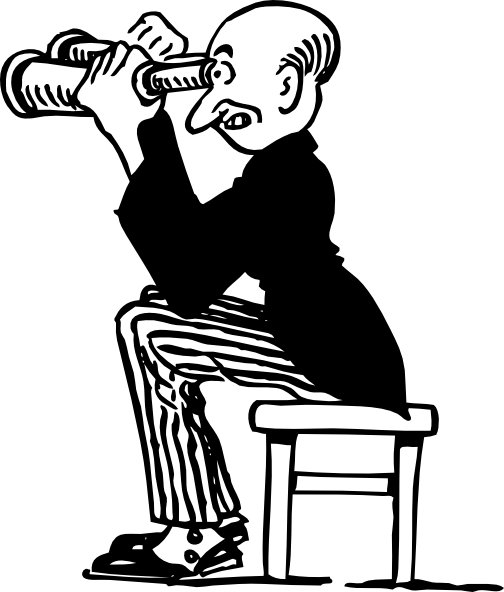 ver
[Speaker Notes: Recap and elicit the pronunciation of the individual SSC ‘V’ and then present and practise the pronunciation of the source word ‘ver’.

A possible gesture for this source word would be to pretend to look through binoculars, as in the picture above.]
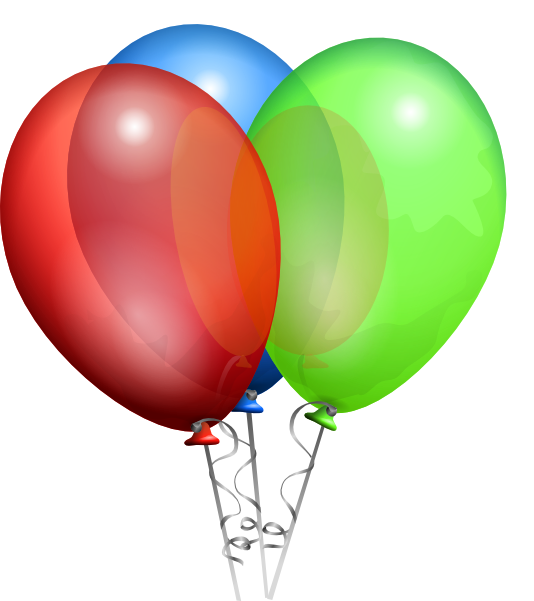 b
celebrar
[Speaker Notes: Introduce and elicit the pronunciation of the individual SSC ‘b’ and then present and practise the pronunciation of the source word ‘celebrar’.

A possible gesture for this source word would be to put your hands above your ahead and dance/jump.]
hablar
hablar
sometimes
nervous
white
nine
good
green
bank
boring
rubbish
Friday
pretty
to wear
drawing
view
magazine
to open
to wash
boat
to receive
glass
to look for
to travel
cheap
bike
to live
book
bottle
holidays
tree
to drink
pen
window
[Speaker Notes: Estimated time: 7 minutes

Aim: speaking practice with the [v] and [b] SSCs.

Procedure:
This is a game of pairs. Students have to find a matching pair of words according to the SSC ‘b’ or ‘v’ that they have in common (e.g. bueno + libro / vaso + revista). 
Teachers could run this:
1a) as a whole class activity where students volunteer answers or 
1b) as a team game.  Depending on the ability of the group, ‘lifelines’ could be used, such as three (for example) opportunities for students to use reference material (e.g. dictionaries or their exercise books). 
or
2) in pairs/groups (a sort of pelmanism activity).  
This could be done after the teacher models this with the whole class (as above) or pairs could go straight into it to challenge higher attaining groups. 
Each pair/group of students would receive a set of the cards with the Spanish on one side and the English on the other (available as a Word doc). Students should lay the cards down on the desk with the English word facing up.  Students take it in turns.  Person A says the Spanish for a word then turns over the card to see if is correct.  If correct the student chooses a matching word with the same SSC, again saying the word in Spanish and then turning over the card to reveal the answer.  If a match is made, student A keeps the pair.  If a match is not made, student A turns the cards back over and leaves the cards where they are.  Whether correct or incorrect, play passes to person B, taking it in turns to find a match.  The player with the most pairs at the end wins.

Differentiation:
If teachers feel that their students need preparation time ahead of this activity, students could be asked to look back through their exercise/vocab books (in pairs or groups of 4) and identify all the words they have learnt up to now that contain a ’b’ or a ‘v.’  If literacy would be a barrier here, teachers could use the flashcards provided as a word document with the English on one side and Spanish on the other.  Students in pairs/groups could quickly classify them into  ‘v’ or ‘b’ and spend 2 minutes testing each other SpEng then Eng  Sp to embed the meanings and reinforce the sound spelling correspondence in order to have a greater chance of succeeding with the task described above.

Notes:
These are not the source/cluster words but rather previously taught vocabulary from vocab sets up to 3.2.4.]
Vocabulario
hablar
a_
v_ _
el p_ _ _ _ _ _ _
v_ _
I_ _ _ _ _
v_
without
e_ _ _ _
el b_ _ _ _ _
la p_ _ _ _
i_
el d_ _
f_ _ _ _ _ _
s_ _
sin
[Speaker Notes: Timing: 4 minutes (for slides 37-49)

Aim: vocabulary recall activity

Procedure:
In this activity, students can be prompted to recall the vocabulary introduced in lesson 1. The first letter of each Spanish word is provided. Click on the English word in the centre to reveal the answer.
Follow the same process for the next 9 slides.
Students can work individually, in pairs or in groups, and give their answers orally.]
Vocabulario
a_
v_ _
el p_ _ _ _ _ _ _
el problema
v_ _
I_ _ _ _ _
v_
problem
e_ _ _ _
el b_ _ _ _ _
la p_ _ _ _
i_
el d_ _
f_ _ _ _ _ _
s_ _
Vocabulario
a_
v_ _
voy
el p_ _ _ _ _ _ _
v_ _
I_ _ _ _ _
v_
I go
e_ _ _ _
el b_ _ _ _ _
la p_ _ _ _
i_
el d_ _
f_ _ _ _ _ _
s_ _
Vocabulario
a_
v_ _
el p_ _ _ _ _ _ _
v_ _
I_ _ _ _ _
v_
January
e_ _ _ _
enero
el b_ _ _ _ _
la p_ _ _ _
i_
el d_ _
f_ _ _ _ _ _
s_ _
Vocabulario
a_
v_ _
el p_ _ _ _ _ _ _
v_ _
I_ _ _ _ _
v_
day
e_ _ _ _
el b_ _ _ _ _
la p_ _ _ _
i_
el d_ _
el día
f_ _ _ _ _ _
s_ _
Vocabulario
a_
v_ _
el p_ _ _ _ _ _ _
v_ _
Italia
I_ _ _ _ _
v_
Italy
e_ _ _ _
el b_ _ _ _ _
la p_ _ _ _
i_
el d_ _
f_ _ _ _ _ _
s_ _
Vocabulario
a_
v_ _
el p_ _ _ _ _ _ _
v_ _
vas
I_ _ _ _ _
v_
you go
e_ _ _ _
el b_ _ _ _ _
la p_ _ _ _
i_
el d_ _
f_ _ _ _ _ _
s_ _
Vocabulario
a_
v_ _
el p_ _ _ _ _ _ _
v_ _
I_ _ _ _ _
v_
february
e_ _ _ _
el b_ _ _ _ _
la p_ _ _ _
i_
el d_ _
f_ _ _ _ _ _
febrero
s_ _
Vocabulario
a_
v_ _
el p_ _ _ _ _ _ _
v_ _
I_ _ _ _ _
v_
neighbourhood
e_ _ _ _
el b_ _ _ _ _
el barrio
la p_ _ _ _
i_
el d_ _
f_ _ _ _ _ _
s_ _
Vocabulario
a_
al
v_ _
el p_ _ _ _ _ _ _
v_ _
I_ _ _ _ _
v_
to the (masc. singular)
e_ _ _ _
el b_ _ _ _ _
la p_ _ _ _
i_
el d_ _
f_ _ _ _ _ _
s_ _
Vocabulario
a_
v_ _
el p_ _ _ _ _ _ _
v_ _
I_ _ _ _ _
v_
va
s/he goes, it goes
e_ _ _ _
el b_ _ _ _ _
la p_ _ _ _
i_
el d_ _
f_ _ _ _ _ _
s_ _
Vocabulario
a_
v_ _
el p_ _ _ _ _ _ _
v_ _
I_ _ _ _ _
v_
beach
e_ _ _ _
el b_ _ _ _ _
la p_ _ _ _
la playa
i_
el d_ _
f_ _ _ _ _ _
s_ _
Vocabulario
a_
v_ _
el p_ _ _ _ _ _ _
v_ _
I_ _ _ _ _
v_
to go, going
e_ _ _ _
el b_ _ _ _ _
la p_ _ _ _
i_
ir
el d_ _
f_ _ _ _ _ _
s_ _
Using the verb ‘IR’ (to go)
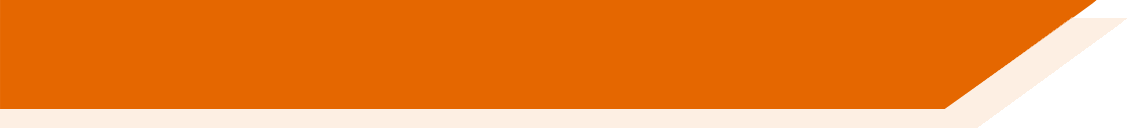 Remember that some verbs do not follow the general rules. 
The verb ir is an example of this.
To say ‘s/he goes’ or ‘it goes’ say        :
‘va’
S/he goes to the town.
Va al pueblo.
Remember to use ‘al’ if the article is ‘el’!
To say ‘you go’ say ‘vas’:
Vas a la estación.
You go to the station.
[Speaker Notes: Timing: 2 minutes

Aim: to introduce the  2nd person singular form of ‘ir’ in the present tense. The 3rd person singular form (introduced last lesson) is used as a contrast.

Procedure:
1. Teachers click to go through the slide. The order of animations allows the teacher to elicit ‘va’ and the Spanish translation of the English sentence. This also includes ‘al’, another feature introduced last lesson.

Notes:
Words revisited from 2.2.4: tren [1488] and coche [1190].]
vas
[you go]
va
[s/he goes | it goes]
[Speaker Notes: Timing: 2 minutes (for slides 51-53)

Aim: Both the 2nd  and 3rd person singular are introduced in order to familiarise students over the next few slides.

Procedure:
Bring up the word ‘vas’ on its own, say it, students repeat it. Teachers  can remind them of the phonics. 
Try to elicit the meaning from the students. 
Then bring up the English translations. 
Bring up the 3rd person form ‘va’, say it,  and students repeat it. 
Try to elicit the meaning from the students. 
Bring up the second translation.]
vas
[you go]
va
[s/he goes | it goes]
[Speaker Notes: Cycle through the 2nd and the 3rd person singular again.]
vas
[you go]
Vas al otro barrio.
[You go to the other neighbourhood.]
[Speaker Notes: Introduce the 2nd  person singular form in a sentence.]
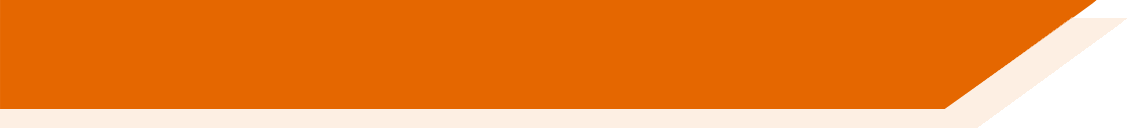 Yes/No questions
Remember that in Spanish, you change a statement into a question simply by raising your voice at the end:
Vas a la playa.
Afirmación
You go to the beach.
Spanish uses two question marks – the one at the front is upside down!
Pregunta
¿Vas a la playa?
In English we add the word ‘do’ to form a question but in Spanish this is not needed.
Do you go to the beach?
[Speaker Notes: Timing: 2 minutes

Aims:
to recap the different intonations in Spanish for statements and questions
to raise awareness of cross-linguistic differences in English and Spanish question formation

Procedure1. Click to go through the explanation. 
2. Click on ‘statement’ and ‘question’ to listen to the different intonations.
3. There are two callouts reminding students of the upside down question marks in Spanish and forming a question in English.]
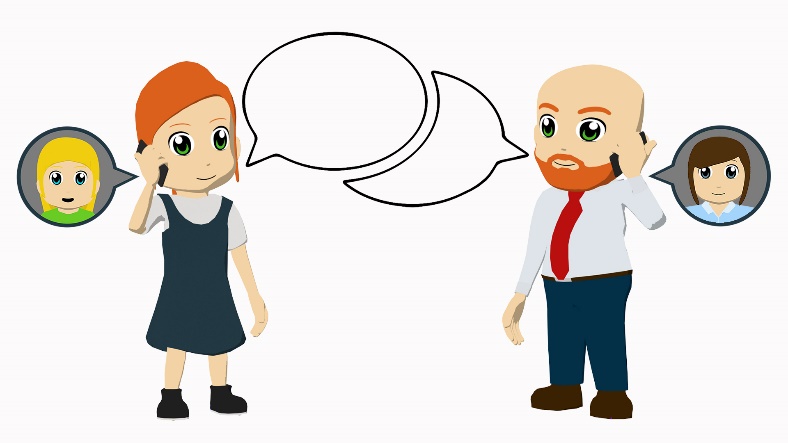 ¡Hola!
Gemma, una chica de Inglaterra, habla español y otros idiomas con Lucía. Hoy las dos hablan sobre las vacaciones.
escuchar
Escucha. Habla Lucía. ¿Quién es, y adónde va (‘A’ o ‘B’)?
Luego escucha otra vez. ¿Son preguntas o afirmaciones? 
Escribe la punctuación correcta.
¿Pregunta o afirmación?
A
B
¿                                        ?
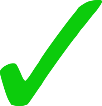 Los martes, vas a la tienda
pregunta
supermercado
tienda
1
1
.
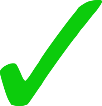 Durante las vacaciones, va al teatro
teatro
afirmación
clase de música
2
2
.
Nunca va a la escuela
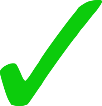 afirmación
escuela
parque
3
3
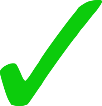 ¿                                         ?
pregunta
Todas las tardes, vas al mar
estación
mar
4
4
¿                                                          ?
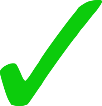 pregunta
Normalmente, va al campo sin el perro
montaña sin el perro
campo sin el perro
5
5
.
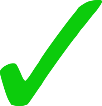 En enero, no vas a la playa
playa
afirmación
oeste
6
6
[Speaker Notes: Timing; 8 minutes

Aims:
to practise understanding the meanings of of ‘vas’ and ‘va’ 
to practise understanding ‘al’ and ‘a la’
to identify the voice intonations that lead to statements or questions, and practise written punctuation (¿)

Procedure:
1. Click on the number button to play the recording. Explain before the activity that the correct noun will depend on whether they hear ‘al’ or ‘a la’.
2. The first time that the audio is played, students will decide if the verb refers to ‘you’ or ‘she’. They will also decide which noun is being referred to (some students may be able to do both as they go, while others may need to do these as two separate steps).
3. After checking the who the verb refers to, students can listen to the full sentence (click the action buttons on the right) to hear which noun was correct.
4. Finally, play the full sentence on the right one more time and ask students to decide if they hear a question or a statement. Tell them to listen carefully to the intonation.
5. Answers are shown by columns rather than by questions (first the you or she column, then the A or B columns, and then the question or statement column.
6. A final activity comes up at the end asking students to punctuate the sentence depending on whether it is a question or statement.

Transcript (additional words for recording 2 in square brackets)
¿Los martes, vas a la [tienda]?
Durante las vacaciones, va al [teatro].
Nunca va a la [escuela].
¿Todas las tardes, vas al [mar]?
¿Normalmente, va al [campo sin el perro]?
En enero, no vas a la [playa].


Notes:
The word ‘su’ [12] in the instructions hasn’t yet been taught. Its meaning might need to be given. 
‘Adónde’ will be taught in next week’s lesson, which also focuses on ‘ir’. Check that the meaning is clear (students already know ‘dónde’).

Words revisited from 2.2.4 and 3.1.5: oeste [2416]; idioma [1159]]
Gemma escribe los mensajes de audio de Lucía, pero no tiene la puntuación correcta.
leer / escuchar
Escucha y escribe la puntuación correcta. 
	Afirmación  .
	Pregunta  ¿? 
B) ¿Cómo se dice en inglés?
¿                  ?
Vas a Francia
Do you go to France?
1
¿                 ?
Va al centro
Does she go to the centre?
2
.
She goes to the museum by train.
Va al museo en tren
3
.
You go to the park.
4
Vas al parque
¿                           ?
Vas al este de Italia
Do you go to the east of Italy?
5
.
Va al centro del pueblo en coche
She goes to the centre of the town by car.
6
[Speaker Notes: Timing: 6 minutes

Aims:
to practise punctuation with Spanish questions and statements
to practise understanding questions in Spanish (including differences from English equivalents, e.g., use of auxiliary ‘do’)

Procedure:
Teachers click the number buttons to play the recording. Students listen to the phrases and write the correct punctuation: if it is a statement, they will add a full stop, if it is a question they add the question marks.
Then, students translate the statements or questions into English.
Answers are revealed by clicking.

Notes:
Draw students’ attention to the English auxiliaries ‘do’ and ‘does’ and how this is conveyed by the verb in Spanish. This cross-linguistic difference is difficult for English learners of Spanish. It will be further practised in the paired speaking/listening activity at the end of the class.

Revisited from 2.2.4: coche [1190]; tren [1488]; este [>5000]
Other revisited vocabulary from Y7 : Francia 3.1.1; centro 1.2.5; museo 1.2.5; parque 3.1.5; pueblo 1.2.6]
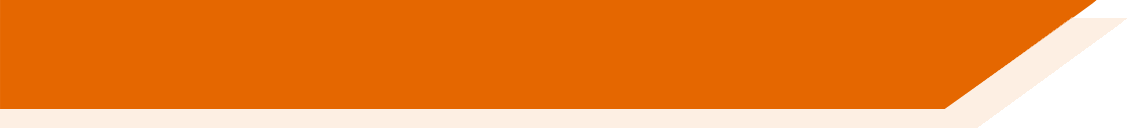 Yes/No answers
To answer a yes/no question in the affirmative (yes), we say ‘sí’ and then the sentence.
¿Vas al barrio antiguo?
Sí. Voy al barrio antiguo.
Yes. I go to the old neighbourhood.
To answer a yes/no question in the negative (no), we say ‘no’ and put a ‘no’ in front of the verb.
¿Vas al barrio antiguo?
No. No voy al barrio antiguo.
English uses don’t or doesn’t to negate the verb.
No. I don’t go to the old neighbourhod.
[Speaker Notes: Timing: 2 minutes

Aim: to recap answers to yes-no questions in the affirmative or negative

Procedure:
Click to go through the explanations and examples.
It is worth stressing the importance of having an accent on the ‘I’ of ‘sí’ given the change of meaning to ‘if’ if there is no accent.]
Hablas de las vacaciones con un compañero.
hablar / escuchar
hablar / escuchar
Use your cards to 
ask where your classmate (‘you) or their friend (‘she’) goes and when.
say where you go and when.
Say “Sí voy/va…” or “No, no voy/va…”, depending on what you can see in your card.
Your partner will also ask you. Take turns.
¿Vas al parque por la tarde?
Un ejemplo:
Sí, voy al parque por la tarde.
Persona B (contesta):
Persona A (pregunta):
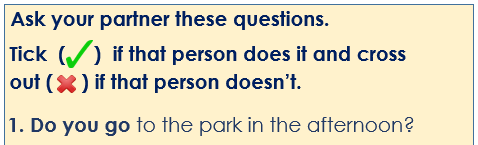 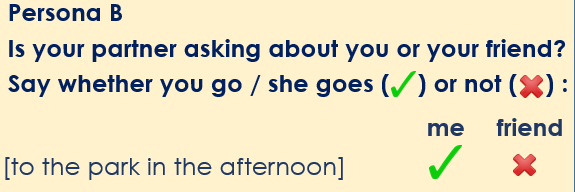 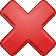 [Speaker Notes: Timing: 12 minutes (for slides 58-561)

Aim: to practise using ‘voy’ and ‘vas’ in questions and statements. An active choice will be needed between these two verb forms in each interaction, both by the speaker and listener. This makes the choice of verb essential to completion of the task. 
Other features practised here include: al vs a la (monitor to check accuracy), question intonation, negative ‘no’ and vocabulary drawn from previous weeks

Procedure: 
Person A uses their prompt cards to ask a question that either starts with ‘does she’ or ‘do you’. Student B listens and say ‘sí voy / sí va’ if the question is represented in their card and ‘no, no voy’ / ‘no, no va’ if the person referenced does not do the action.
Click to go through this slide, explaining the activity and working through the example. It may be useful to give out the student cards before this to help with the explanation of the activity. These cards are shown on the next two slides which should not be shown during the activity.
Encourage full sentences in responses, if possible. Student A then completes their card accordingly, adding a tick or cross after each question. 
Slide 54 shows the answers to the activity for both cards.]
Persona A
Ask your partner these questions.
Persona A 
Is your partner asking about you or your friend?
Say whether you go / she goes (    ) or not (    ) :
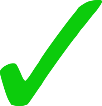 Persona A
Tick  (     )  if that person does it and cross out (     ) if that person doesn’t.
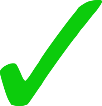 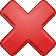 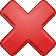 friend
me
1. Do you go to the park in the afternoon?
[to the square every night]
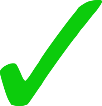 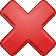 2. Does she go to the beach during holidays?
[to the countryside after school]
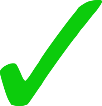 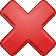 3. Does she go to the shops on Sunday?
[to school every day]
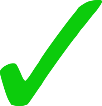 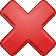 [to the island in August]
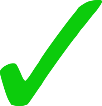 4. Do you go to the theatre sometimes?
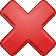 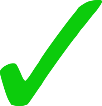 [to the market in the morning]
5. Does she go to the station normally?
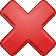 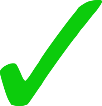 6. Do you go to the sea in January?
[to the mountains on Sunday]
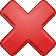 [Speaker Notes: DO NOT DISPLAY DURING ACTIVITY
See accompanying Word doc for printable version.

Target answers for Person A during speaking, based on Person B’s questions:
Sí, va a la plaza todas las noches.
No, no va al campo después de la escuela.
Sí, voy a la escuela todos los días.
No, no va a la isla en agosto
No, no voy al mercado por la mañana.
Sí, voy a las montañas los domingos.]
Persona B
Ask your partner these questions.
Persona B 
Is your partner asking about you or your friend?
Say whether you go / she goes (    ) or not (    ) :
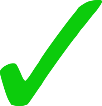 Tick  (     )  if that person does it and cross out (     ) if that person doesn’t.
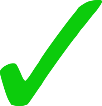 Persona B
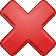 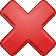 me
friend
1. Does she go to the square every night?
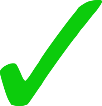 [to the park in the afternoon]
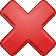 2. Does she go to the countryside after school?
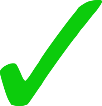 [to the beach during the holidays]
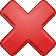 3. Do you go to school every day?
[to the shops on Sunday]
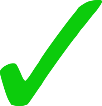 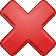 [to the theatre sometimes]
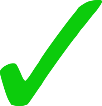 4. Does she go to the island in August?
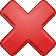 [to the station normally]
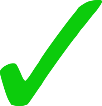 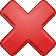 5. Do you go to the market in the morning?
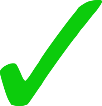 6. Do you go to the mountains on Sunday?
[to the sea in January]
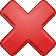 [Speaker Notes: DO NOT DISPLAY DURING ACTIVITY
See accompanying Word doc for printable version.

Target answers for Person B during speaking, based on Person A’s questions:
Sí, voy al parque por la tarde.
Sí, va a la playa durante las vacaciones.
No, no va las tiendas los domingos.
Sí, voy al teatro a veces.
No, no va a la estación normalmente.
No, no voy al mar en enero.]
Respuestas
Persona B
Persona A
Ask your partner these questions.
Ask your partner these questions.
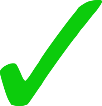 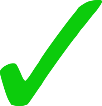 Tick  (     )  if that person does it and cross out (     ) if that person doesn’t.
Tick  (     )  if that person does it and cross out (     ) if that person doesn’t.
Respuestas
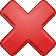 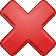 Do you go to the park in the afternoon?
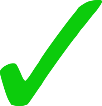 Does she go to the square every night?
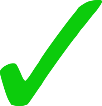 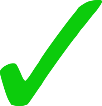 Does she go to the beach during holidays?
Does she go to the countryside after school?
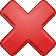 Does she go to the shops on Sunday?
Do you go to school every day?
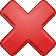 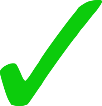 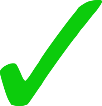 Do you go to the theatre sometimes?
Does she go to an island in August?
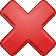 Does she go to the station normally?
Do you go to the market in the morning?
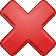 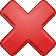 Do you go to the sea in January?
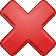 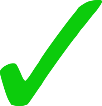 Do you go to the mountains on Sunday?
[Speaker Notes: DO NOT DISPLAY DURING ACTIVITY]
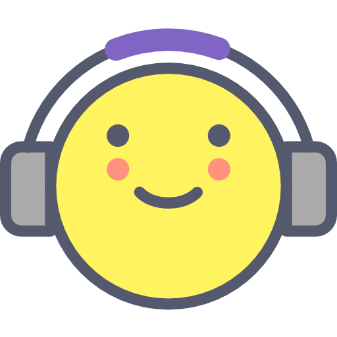 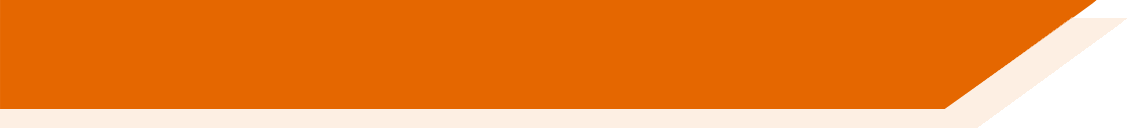 Deberes
Vocabulary Learning Homework (Term 3.2, Week 5)
Audio file
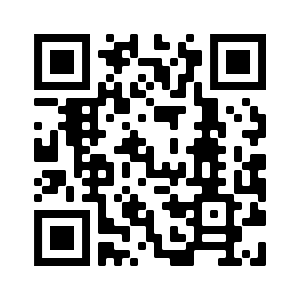 Audio file QR code:
Student worksheet
Quizlet link
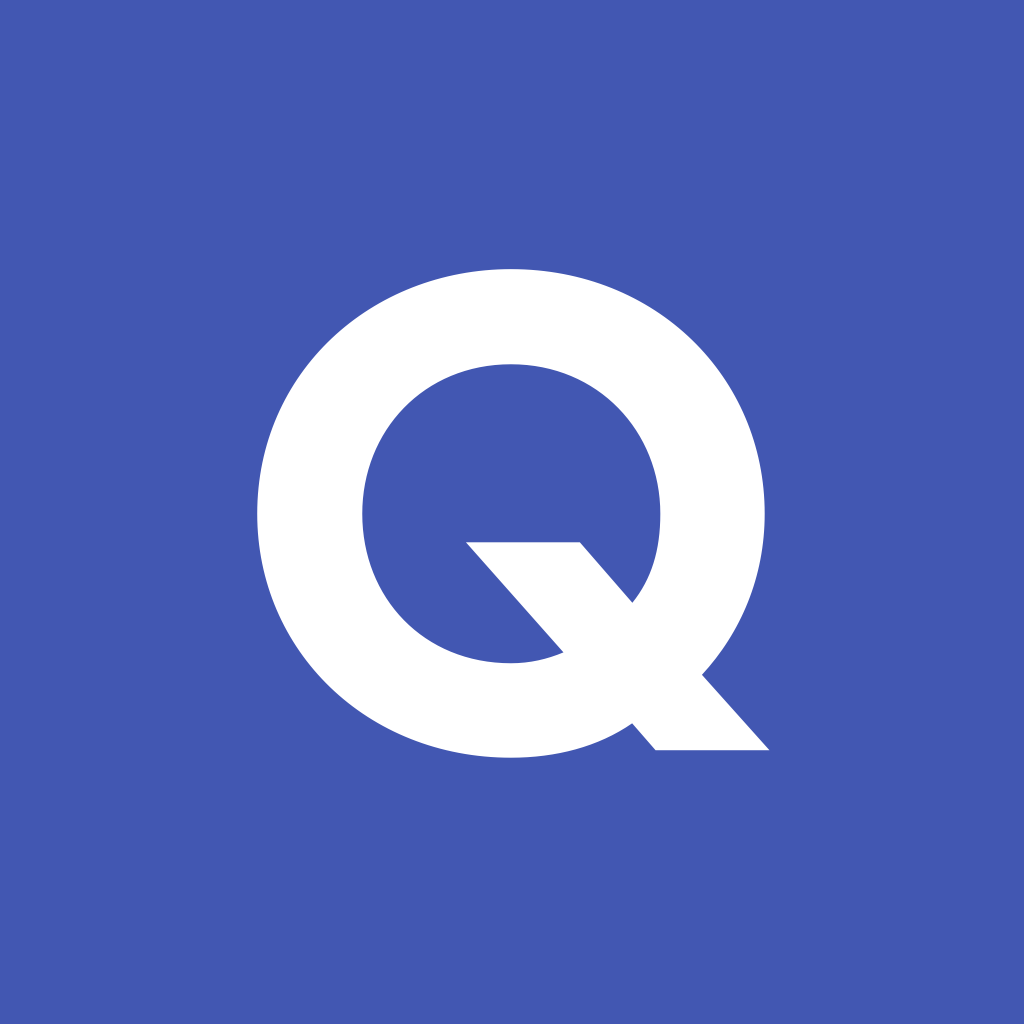 In addition, revisit:	Term 3.1 Week 6
			Term 2.2 Week 5